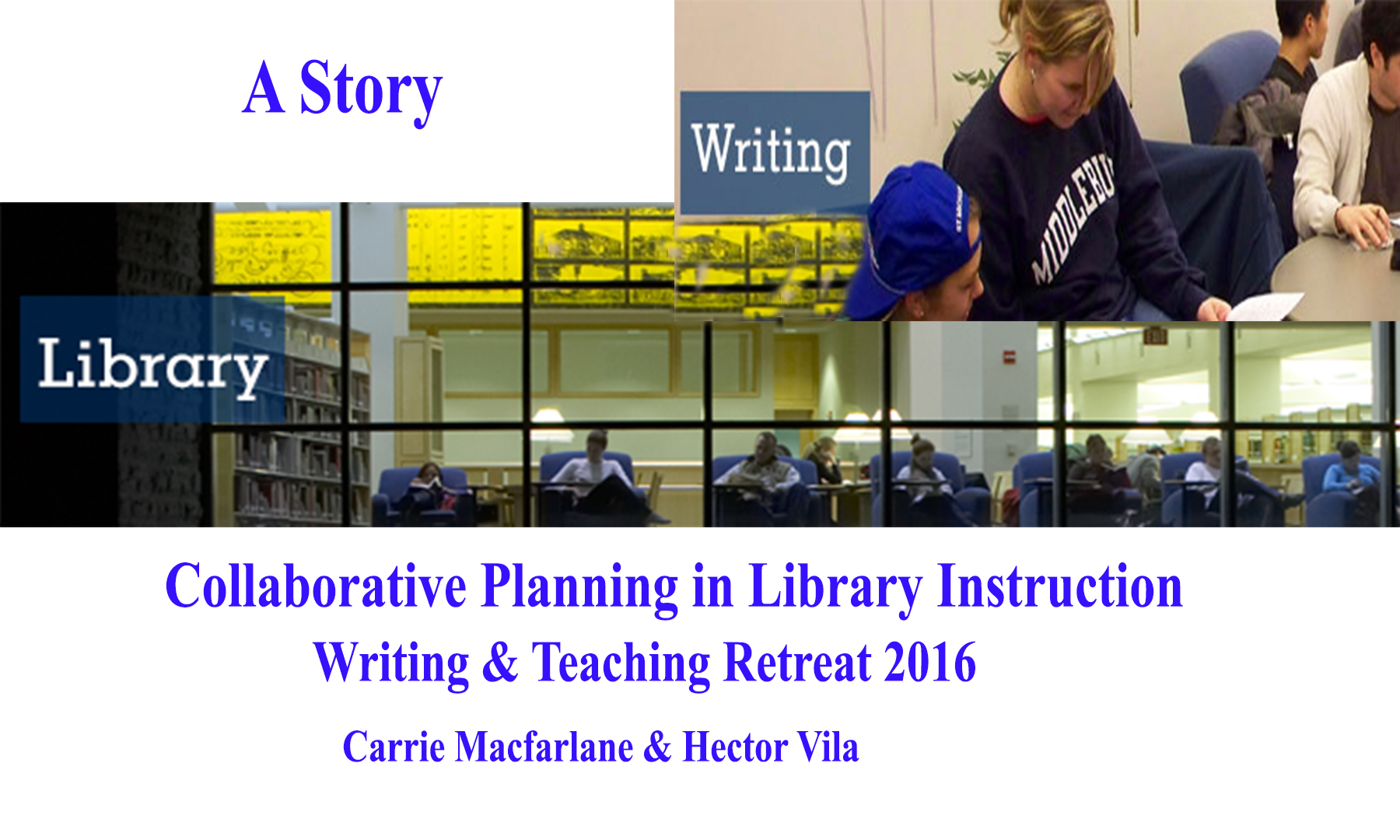 Another Set of Eyes: Assumptions
Assumptions: 
Not enough time for content
It’s an add on – and more work for “me”
Students will forget what they’ve done
Students already know how to search

Realities: 
Another set of eyes
Different collection of experiences
Different perspective
[Speaker Notes: HV – Assumptions
Add?: Students already know how to search (“they’re online all the time” “they told me they already know how to use the library”)


CM - Realities
Another set of eyes – Simply put (like asking a colleague to read a manuscript)
Different collection of experiences – Everyone has their own history, a foundation on which they build
Different perspective – and expertise. When it comes to students, librarians think a lot about student research skills. Can point to needs that previously have gone “under the radar.” (mention articles from literature review… move from next slide)]
Key term: Collaboration
Faculty
Describes goals
Engages in planning and teaching
Provides feedback

Librarian
Anticipates needs
Engages in planning and teaching
Seeks feedback
[Speaker Notes: HV – Faculty
It’s what we want students to do with each other – we have to model behavior


CM – Librarian
Anticipates needs - Helps a professor anticipate their students’ level of familiarity with research techniques
Engages in planning and teaching - recommends relevant resources, and guides students through the process of using those resources efficiently
Seeks feedback – Notes what went well and what should be adjusted next time

Foot note: It works!
[Numerous papers demonstrate the full spectrum of reasons why course integration is worthwhile. Stevens and Campbell have documented how course-related library instruction can help students put together a compelling research proposal for an introductory-level political science course (2008). In an advanced-level agricultural economics course, library instruction can give students the tools they need to apply theoretical concepts to real-world problems (Dugan & Fulton, 2012). Even at the graduate level, course-related library instruction remains valuable; as Matthies explains, learning how to locate, evaluate and integrate sources from library databases is an essential component of an assignment that asks students to make a thorough comparison of two different businesses (2004). [also could cite Freeman & Lynd-Balta, intro-level bio class at small liberal arts class, 2010]]]
The Library Perspective
“Information Literacy”
Google ≠ PsycINFO 
Calls for collaboration
[Speaker Notes: CM
“Information Literacy” - In some circles, it’s well-established that undergraduates struggle with the finer points of academic research. Academic librarians have been discussing students’ proficiency with finding, evaluating and using information since even before these skills were given the name of “information literacy” in 1989 by the Association of College and Research Libraries. (“Presidential Committee on Information Literacy: Final Report,” 1989). 
Google ≠ PsycINFO  - (or, MLA, or any vehicle through which researchers find peer-reviewed, relevant literature). Students repeatedly overestimate their own ability to perform academic research effectively [insert citations]. As a result, faculty may conclude that their guesses about students’ research experience are accurate.
Calls for collaboration - For just as many years, librarians and faculty have called for more collaborative teaching in order to help students become information-literate. In her study on the development of effective learning programs, Ruth Ivey extracted four key ingredients of successful faculty-librarian collaborations: shared goals, trust, competence, and communication. (Ivey, 2003)  Whether these ingredients exist to a greater or a lesser extent will determine the quality of the end product. When two people work together, communication habits become familiar. If competence is demonstrated then trust can be established, and future collaboration becomes easier.]
Surprises? WE Can Adapt
How to find books 
(…and more)
Results
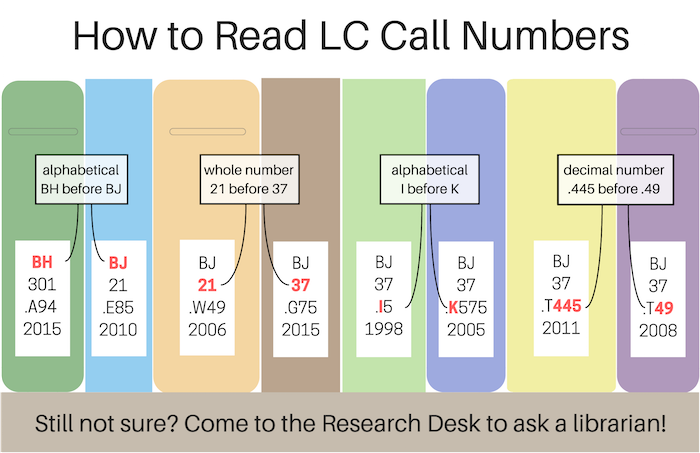 [Speaker Notes: How to find books: 
At the end of the first session, the students were asked a few questions in order to help them reflect and absorb what they had learned.  Many students were glad to know how to reach a librarian, search electronic resources, obtain books from other libraries, and get help with citing sources. This was good news. 
The surprise came in response to an open-ended question that asked the students what else they wanted to learn.  Unprompted and without prior group discussion, more than half of the students said they wanted to know how to find a book on the shelf. 
In the original plan, the second session was to be focused on searching databases and identifying relevant scholarly articles. Because of the students’ comments at the end of the first session, however, a brief book-finding exercise was added to the plan. 
As it turned out, the brief book-finding exercise required nearly all of the second session. The failure rate was 100%. Not a single group was able to find a book. The fact that students had some trouble was not surprising. What was surprising was the degree of difficulty that they experienced. 

(and more)
The book-finding exercise was worthwhile, but extending it through to completion left only a few minutes for students to explore library databases. We know that students have trouble both with figuring out where to start their research, and with revising their online searches to improve their results. As one student in the class said later on, it’s not hard to search; what’s difficult is finding good sources.  Giving students time to explore library databases was essential, so a third class period was opened up to all the students to do their own research while an expert was nearby.

Results
The effectiveness of the library instruction was assessed through classroom observation, evaluation of student work, and a survey at the end of the semester. The findings have, once again, inspired this team to make additional changes in future collaborations.
During the workshops, the students learned by doing. This type of instruction allowed an assessment of the finer points of the students’ understanding that was almost anthropological in nature.  In the book-finding exercise, for example, by following the students to the shelf, the librarian was able to see how students were interpreting call numbers and talk them through their areas of difficulty. 
The instructors also observed the students as they taught one another. When students use their own language to describe new concepts, they are able to position the concepts appropriately within their own information ecosystems. This type of instruction also opens a window of assessment for instructors. In the academic integrity exercise, for example, the instructors heard one group of students move from certainty to uncertainty regarding when it’s necessary to cite a source. 
At the end of the semester, we asked the students a few questions in a survey to help us gauge their comfort level with the skills we had hoped they would learn.  Because we didn’t poll them at the beginning of the semester, it’s difficult to draw strong conclusions regarding the effectiveness of our instruction. However, we were encouraged to see that only 2 out of 13 respondents reported that finding books still was difficult. 
Hector: Observed more confidence among students when they were asked to look for one additional source. Papers were better.]
Takeaways
Faculty:
Carrie is another, critical set of eyes, a teacher to students, my teacher too.
Must have reasons for doing what I do & be able to describe them to Carrie.
I’m asked to consider the nature of assignments, the role of writing, the role of research and how to assign it – and when.
[Speaker Notes: I thought we’d reflect, each of us, on what we’ve been doing …]
Takeaways
Librarian
Conversations allow me to develop plans that respond to Hector’s priorities for the class
Time with students provides opportunity for diagnosis and correction
Reflection and repetition = improvement
[Speaker Notes: This is for you ….]
Plans, the Fall & Beyond: Student-Centered Approach
Ask students: What do you want to know?
Inclusion of reflective writing, after writing assignments, focused on the research needs of a subject: What is a subject? What questions do you have about this subject? How did you find answers?, etc…
Additional reflective writing asking students to analyze and describe their research methods.
Plan for ‘unplanned’ library instruction time.
Questions for Faculty and Librarians
How do we better work together so that the students see the faculty member and the librarian as equal contributors to the course?
How do we work together to advance what we’ve already done?
How do we work together to (a) address the ongoing needs of an always changing student body and (b) to address the ever-changing world of information literacy as new technologies and methods come online?
And, how do we work together to assist students in learning how to work more independently, since this, too, is what is being asked of them – of all of us – by technologies: if you don’t know the answer, go online and find it, seek out your own solutions to technical problems, and so on ..